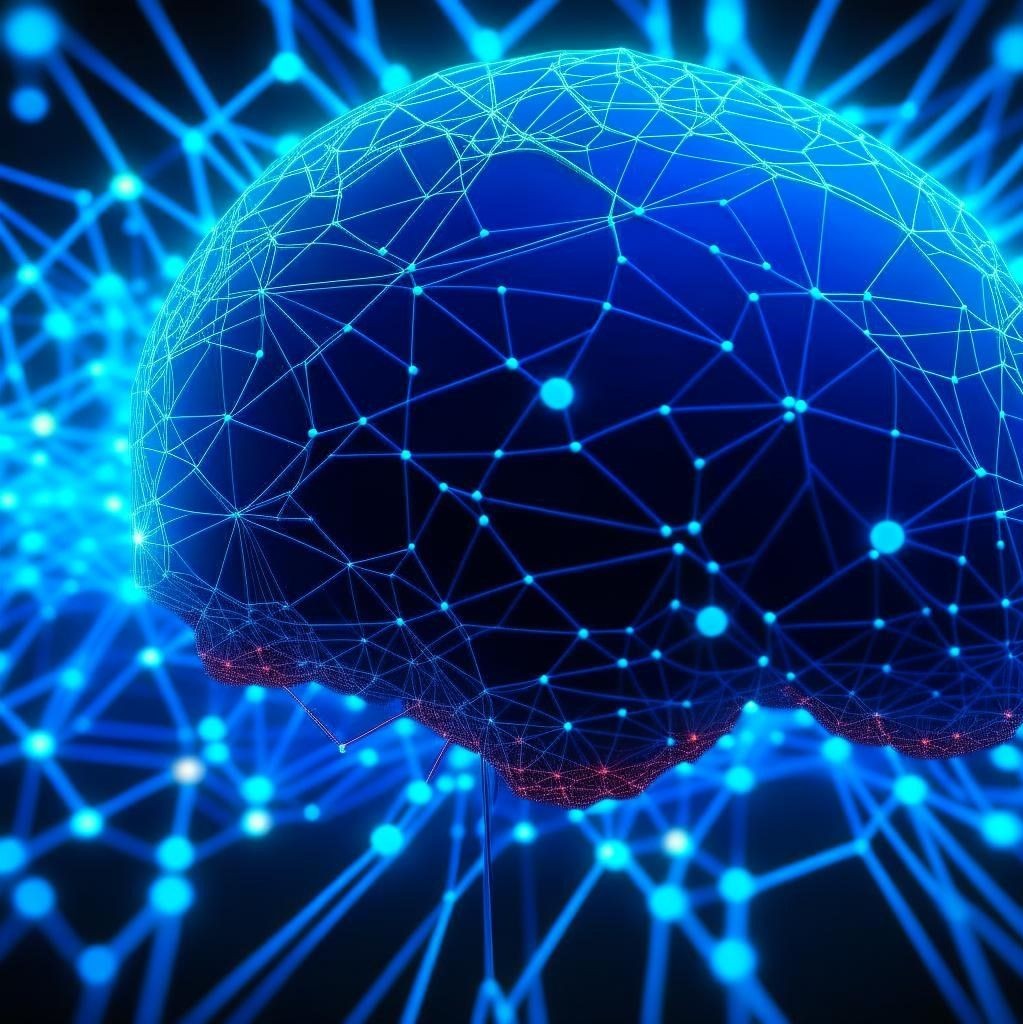 Нейросеть
для
образования .
Материал  об использовании нейросетей в образовательном процессе.

Дегтярева Т. А., 
учитель русского языка и литературы
Генерируем текст с помощью ИИ
В качестве примера в данной  сети сгенерированы темы  исследовательских работ


https://clck.ru/36ZZcn
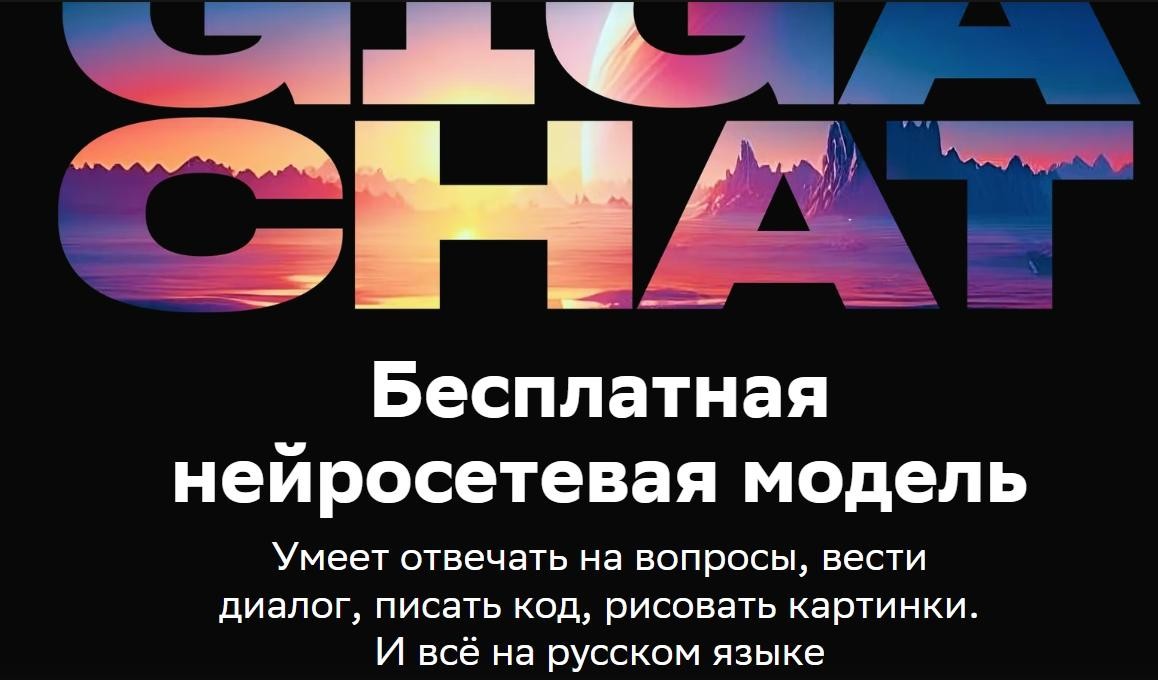 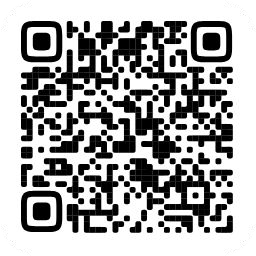 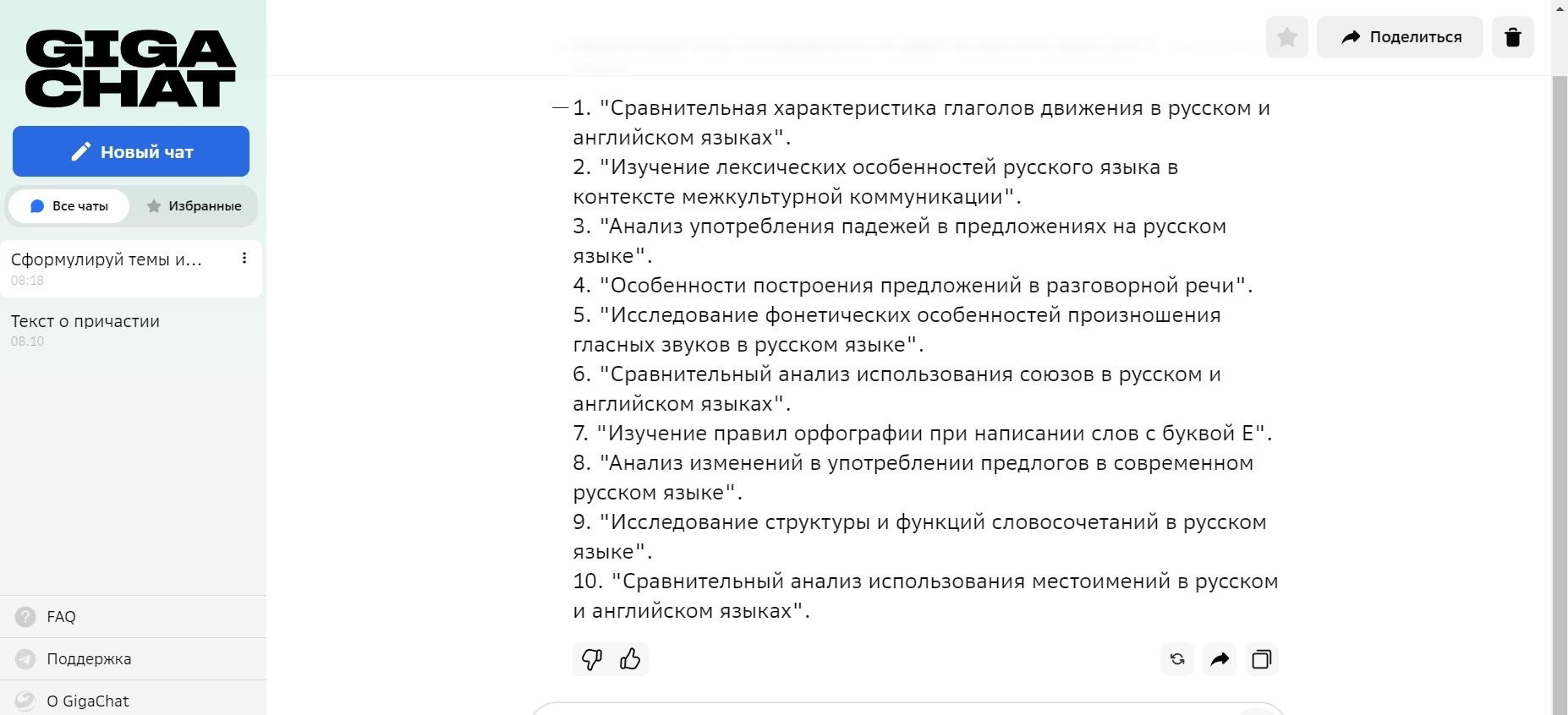 Генерируем текст с помощью ИИ
В качестве примера в данной  сети сгенерированы темы  исследовательских работ по  литературе
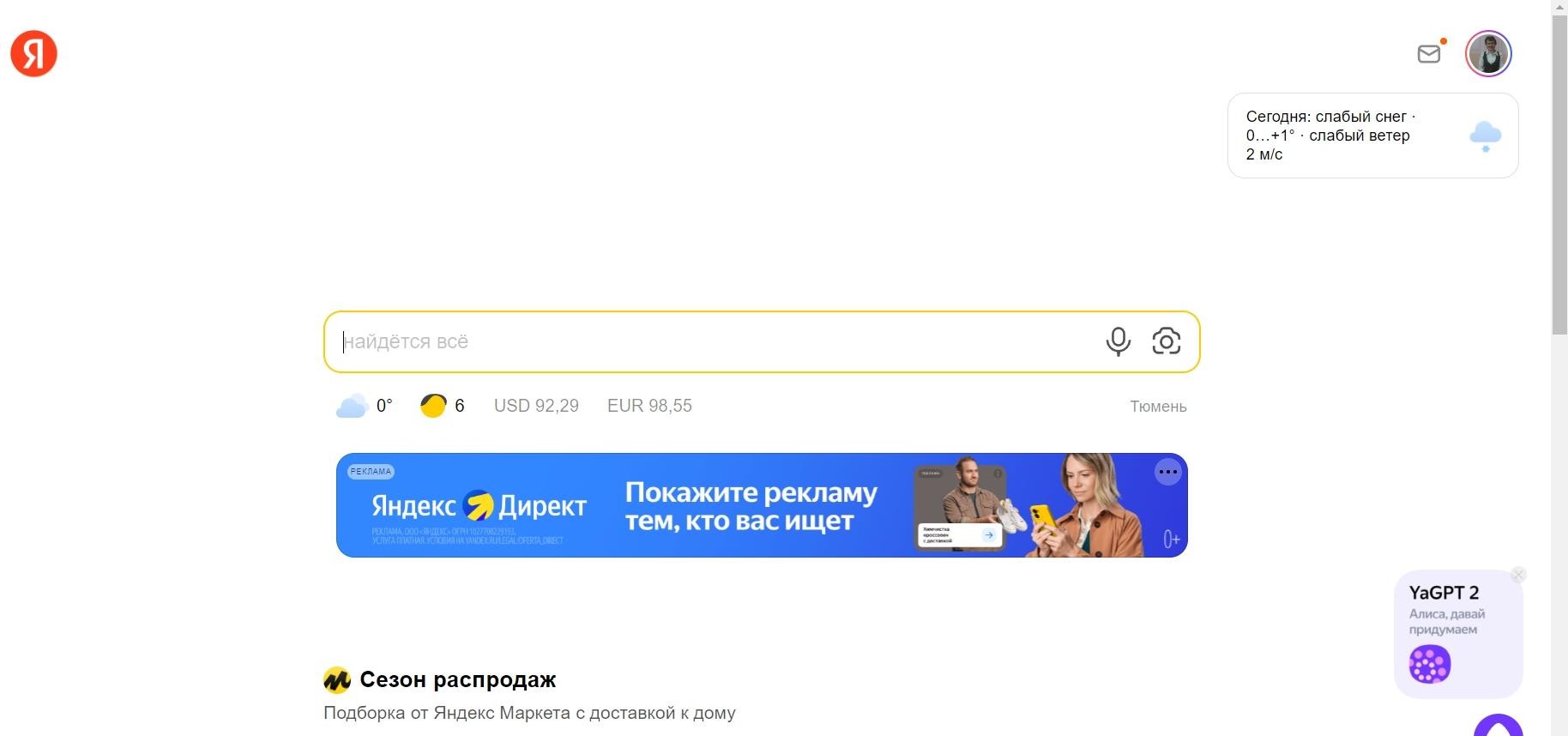 https://ya.ru/
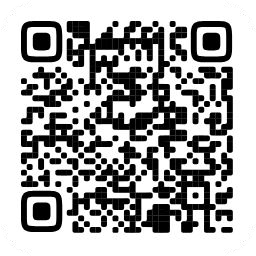 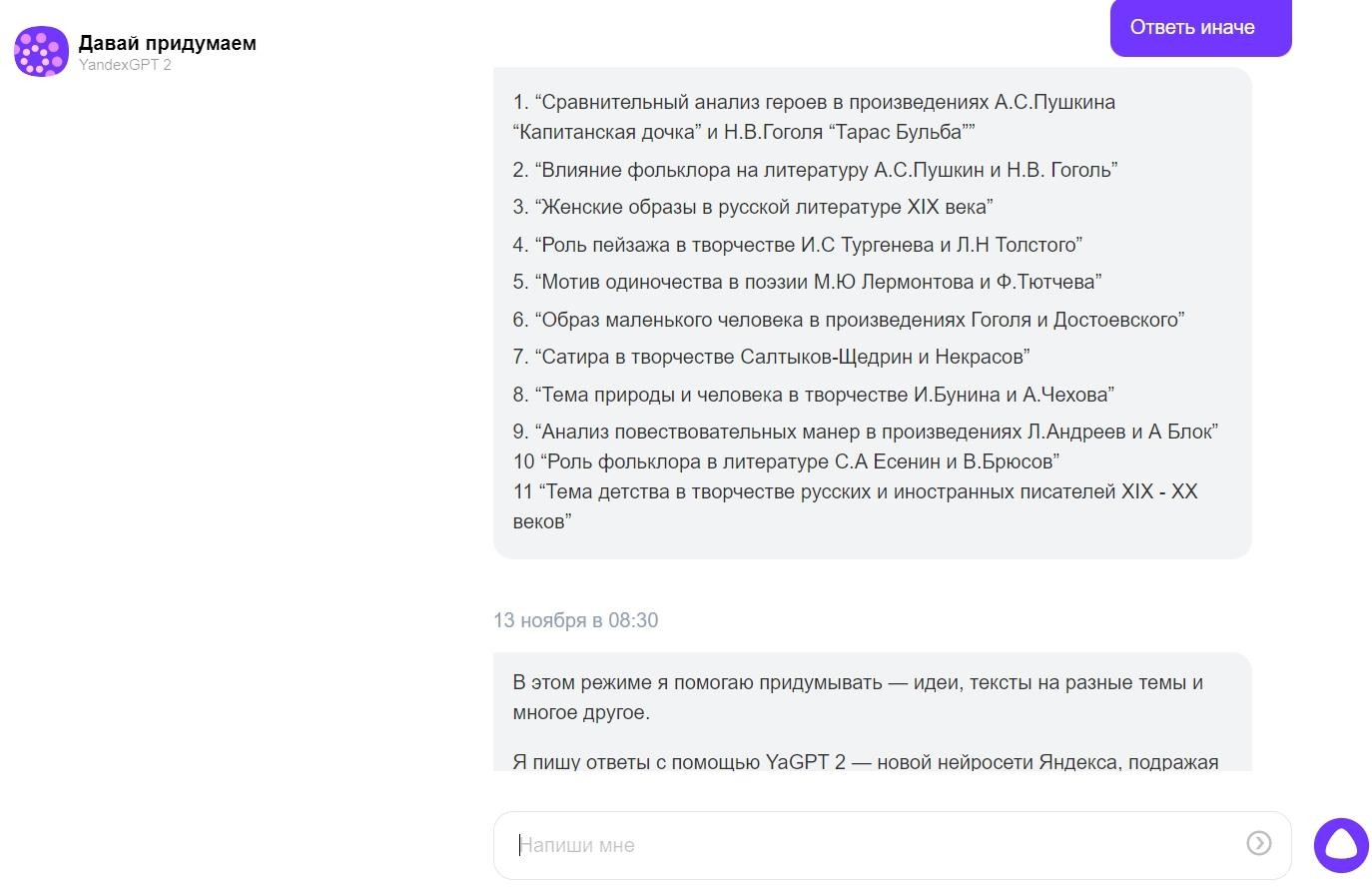 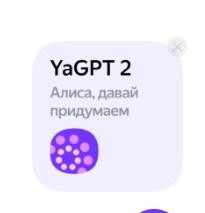 Работаем с текстом с помощью ИИ
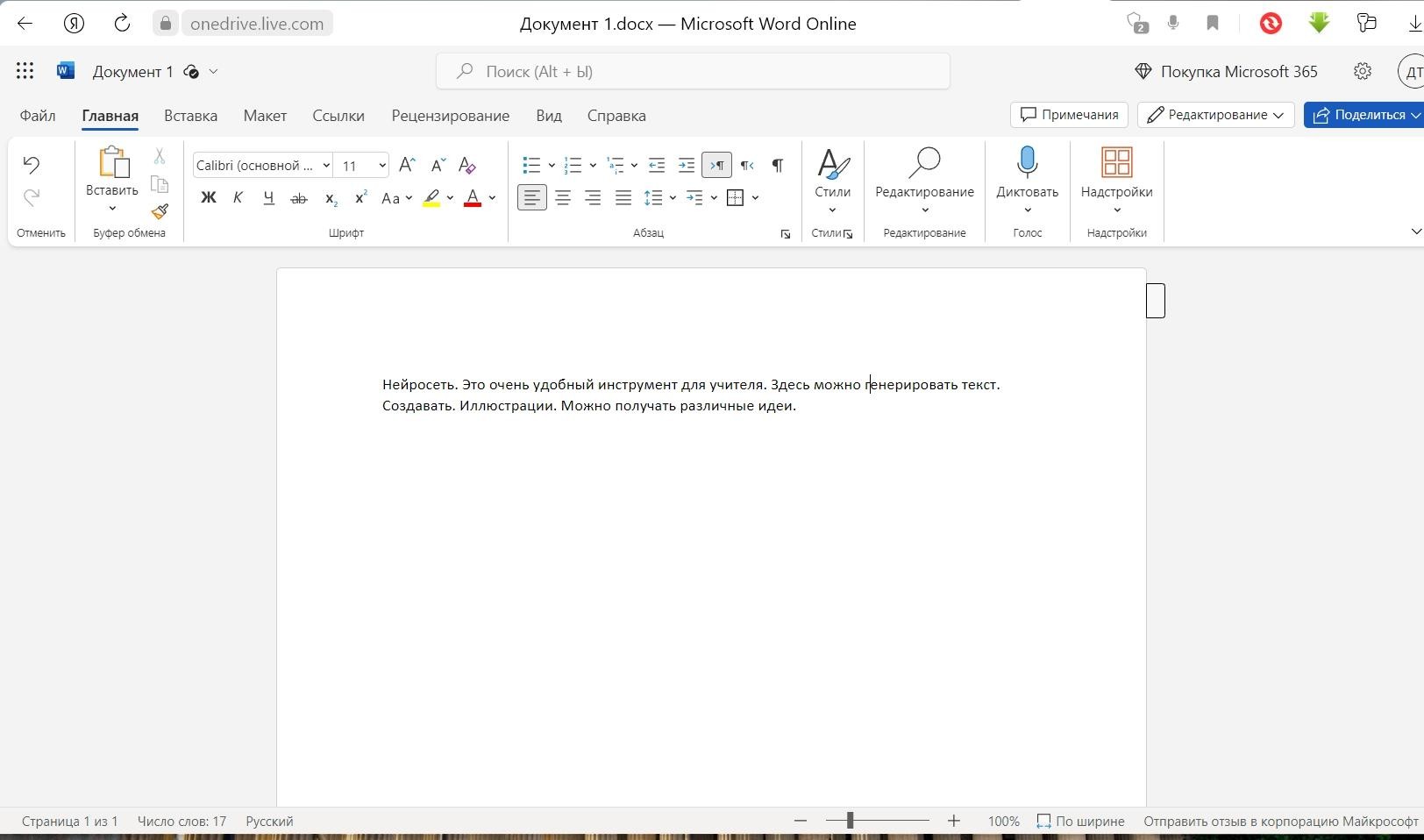 Microsoft Word online.
Текст можно надиктовать, а
затем отредактировать.
Редактирование необходимо
с точки зрения пунктуации,
так как пауза обозначается
точкой.
Работаем через кнопку
МИКРОФОН
Работаем с текстом с помощью ИИ
НейроТекстер - удобная нейросеть
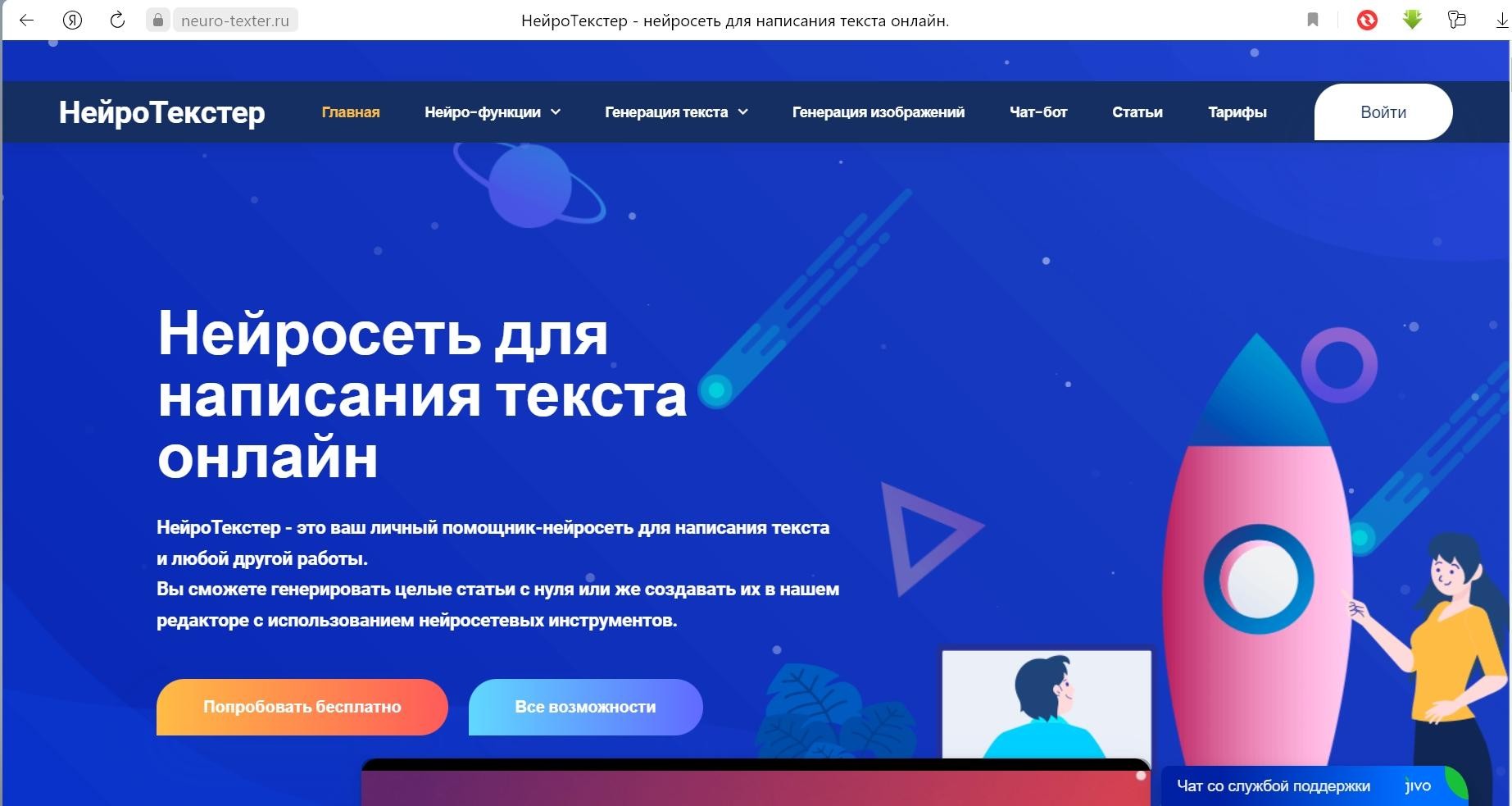 не только для для генерации
текста, но и для сокращения.
Можно вставить большой текст и
сжать его до указанных размеров.
Но обязательно прочитать
полученный продукт. Он, скорей
всего, потребует редактирования.
И
еще один минус - попробовать
можно бесплатно, но для
постоянной работы придется
платить.
https://neuro-texter.ru/
Генерируем изображения с помощью ИИ
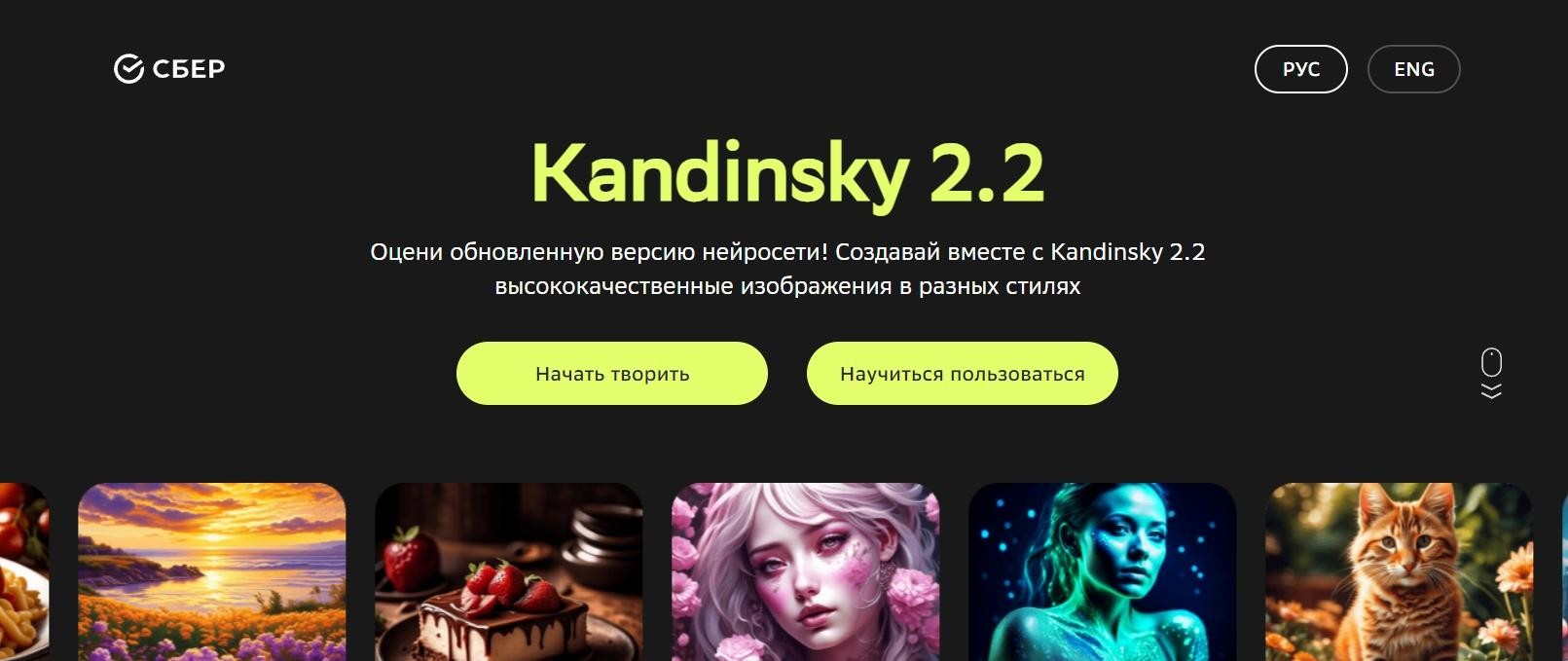 Сгенерировать изображение,  увеличить его, убрать элемент с  изображения - все можно с  помощью этой нейросети.
Главное - правильно  сформулировать промт(запрос)
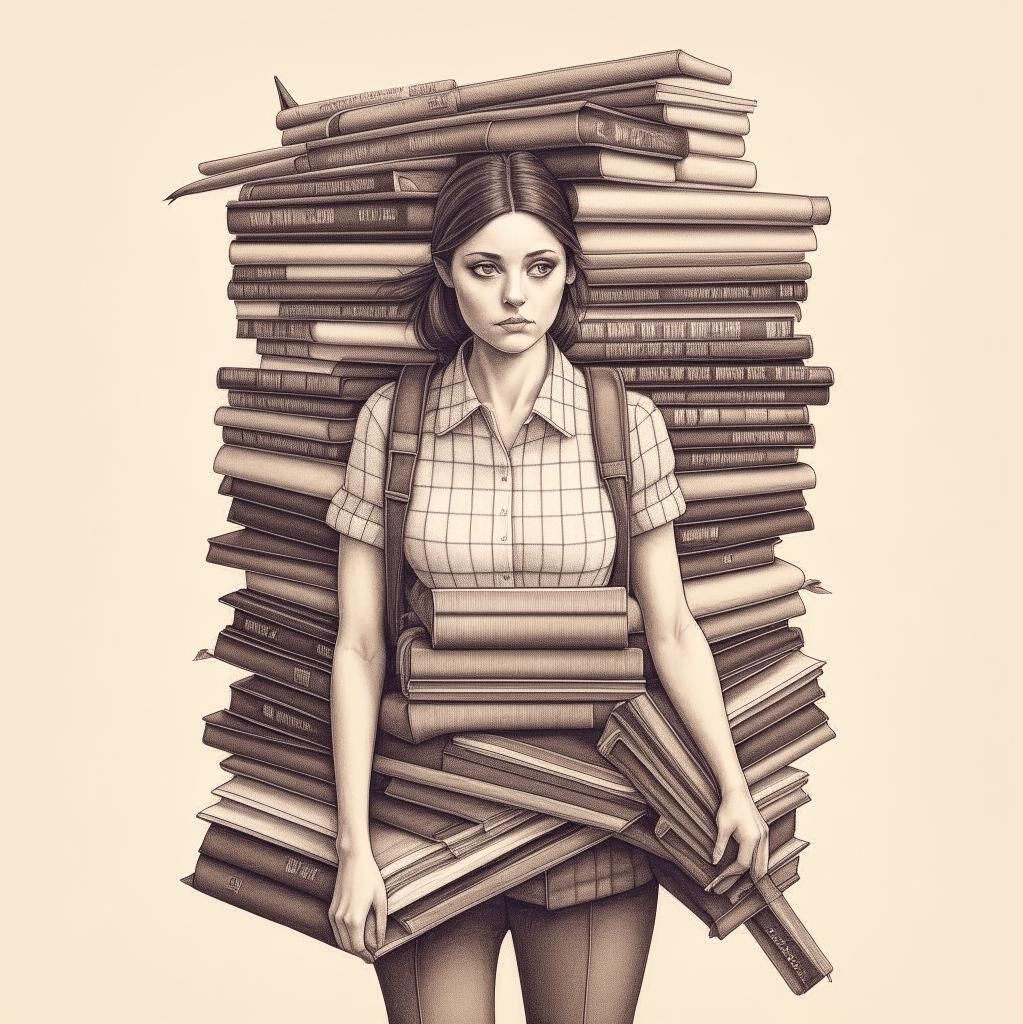 https://clck.ru/343ZvT
Промт: грустный  учитель русского  языка с  тетрадями
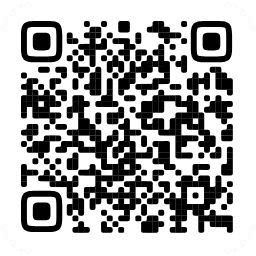 Генерируем изображения с помощью ИИ
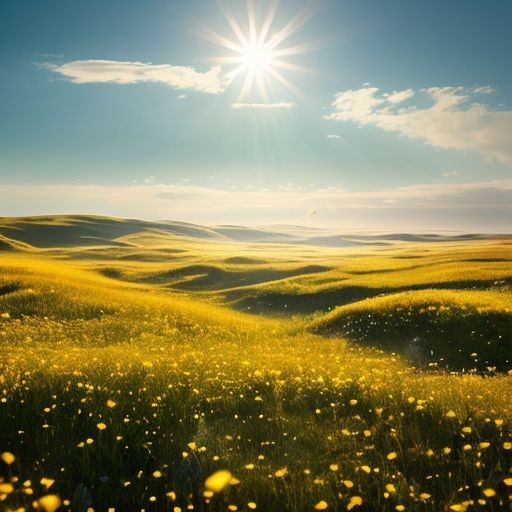 Сгенерировать иллюстрацию к  тексту. Ученикам дать задание:  “Найдите в тексте отрывок,  соответствующий данной  иллюстрации”
https://clck.ru/35kZS2
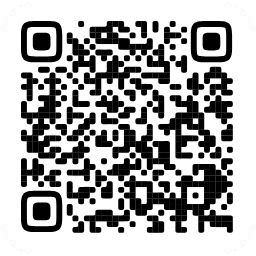 Промт: отрывок из повести  Гоголя “Тарас Бульба”
Генерируем изображения с помощью ИИ
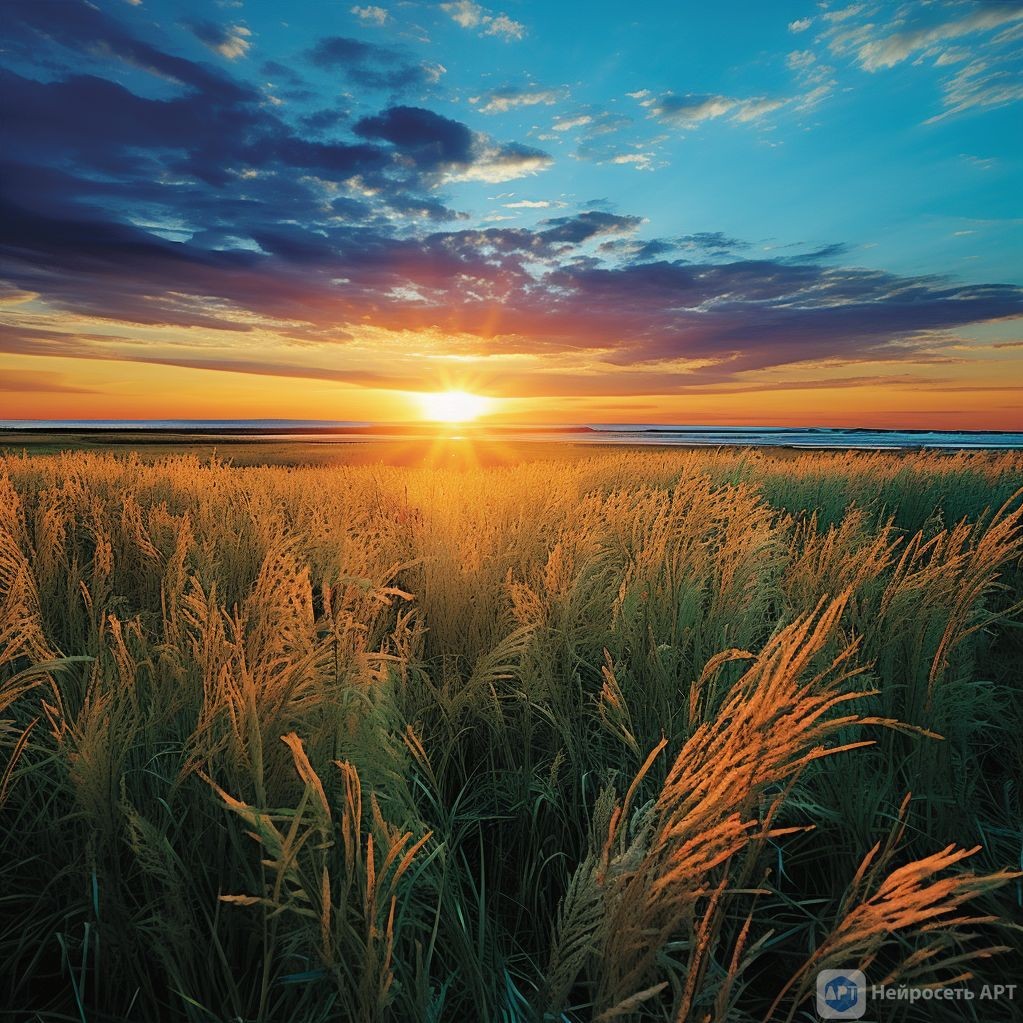 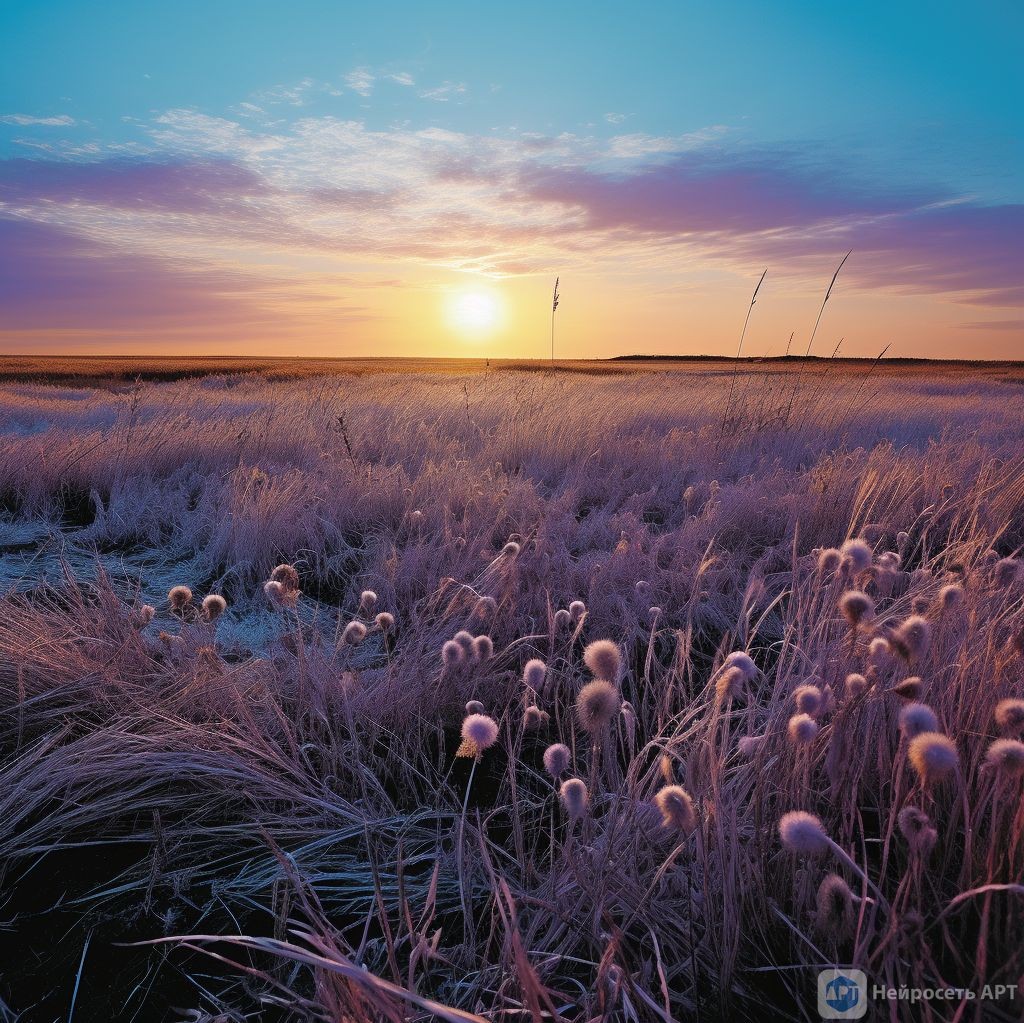 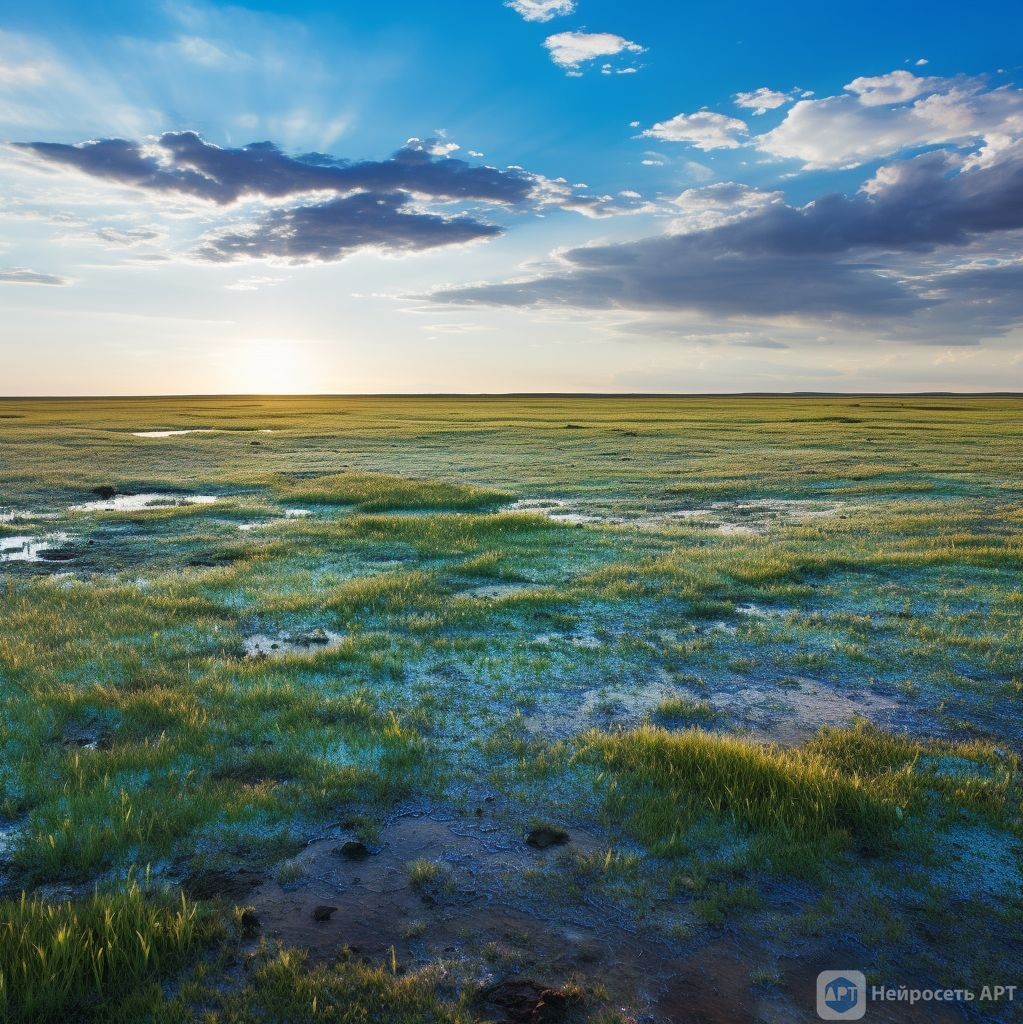 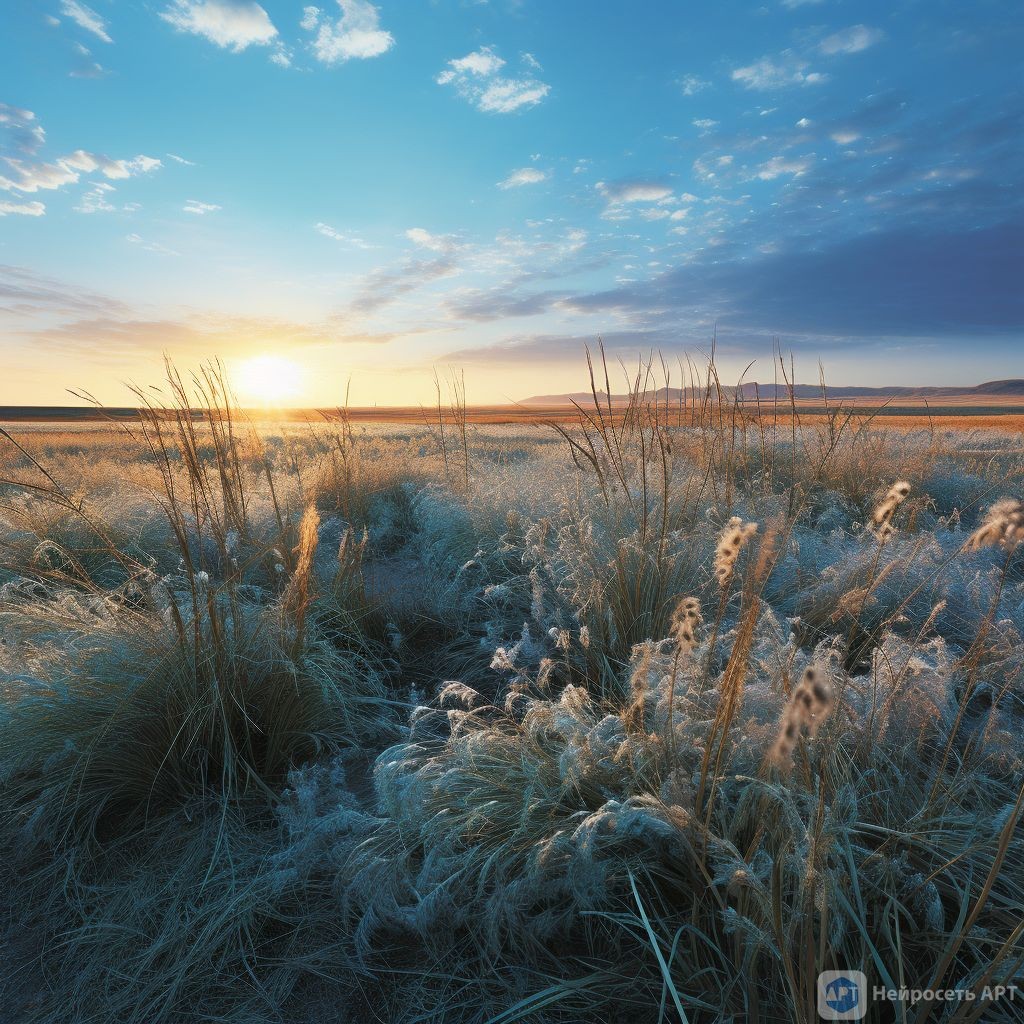 Иллюстрации сгенерированы на основе отрывка из повести Гоголя в
Нейросети АРТ
Бесплатно дается 8 рисунков в день. Но на один промт идет сразу 4 рисунка. Но там  можно добавлять объекты на рисунок, убирать ненужные объекты.
https://clck.ru/36ZpSy
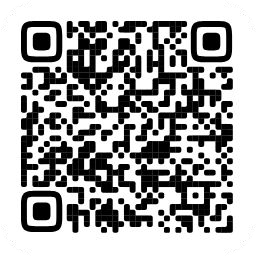 Меняем изображения с помощью ИИ
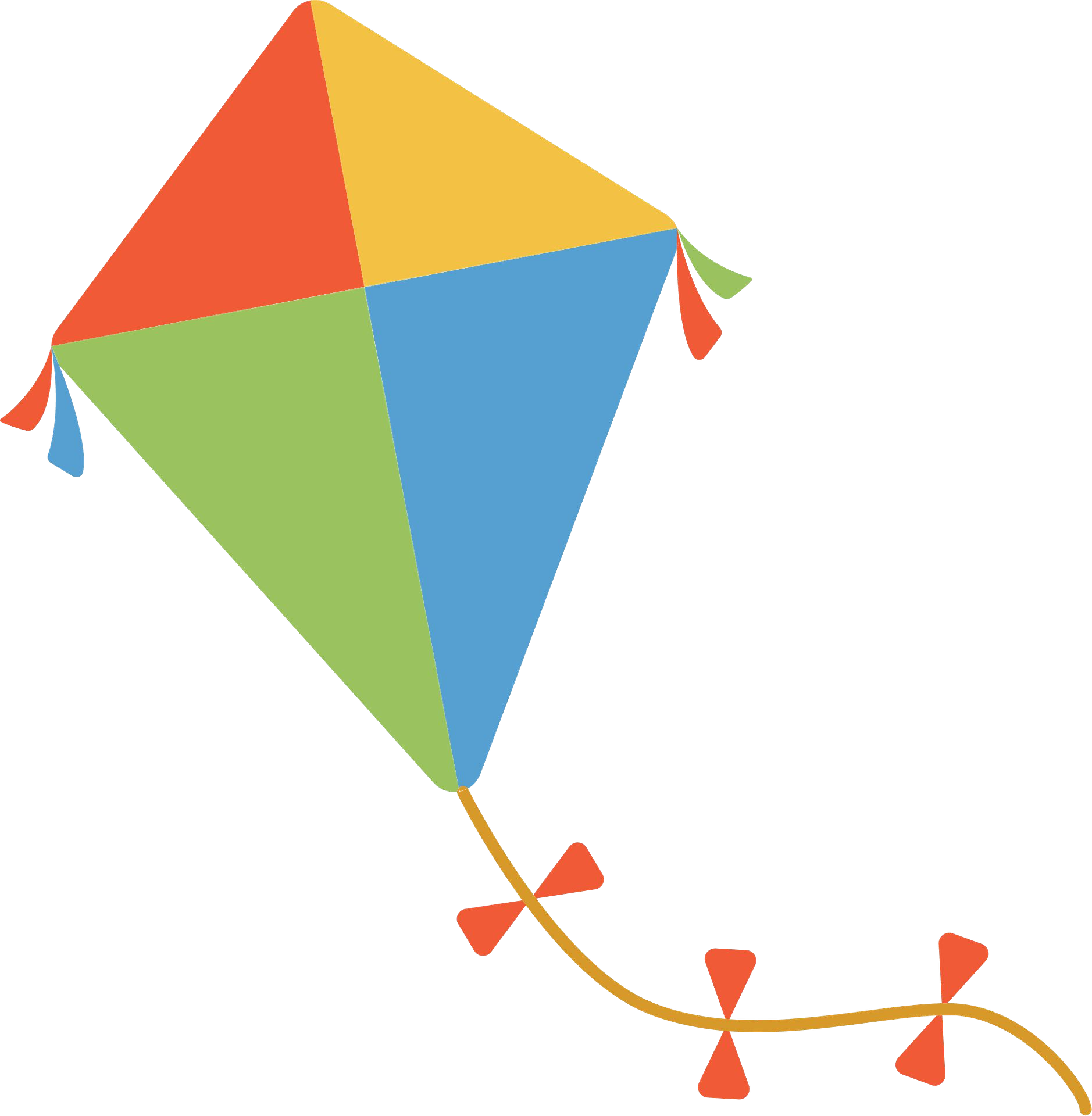 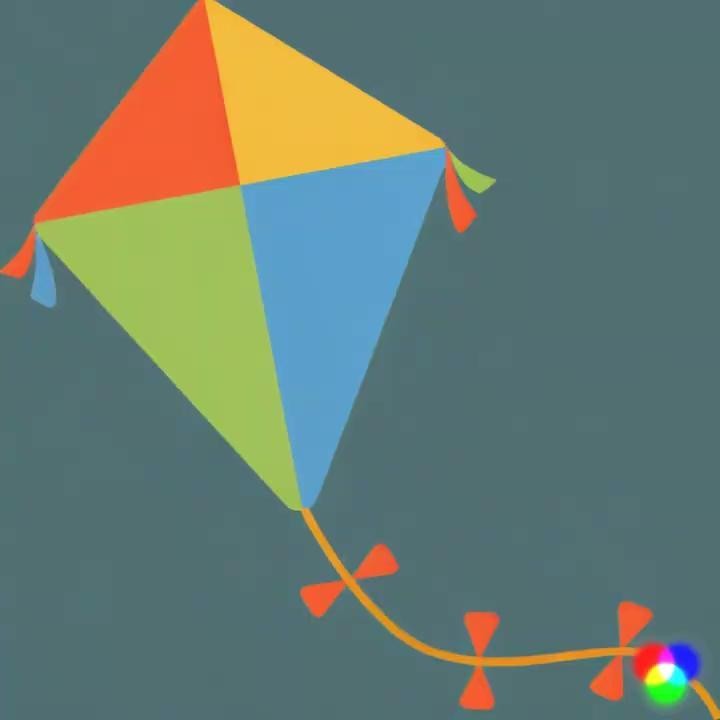 Оживить картинку, сделать гифку (видео на 4 секунды)
https://clck.ru/36Zquf
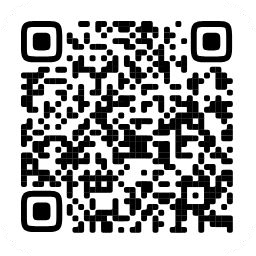